Lecture Participation Poll #9

Log onto pollev.com/cse374 
Or
Text CSE374 to 22333
Lecture 9: C Pointers
CSE 374: Intermediate Programming Concepts and Tools
‹#›
Administrivia
HW2 due Thursday
HW3 getting posted later today - due Thursday Oct 28th
Reminder Midterm Friday Oct 29th
last day of material for midterm Monday Oct 25th
Bash + C programming
CSE 374 AU 20 - KASEY CHAMPION
‹#›
Where do computers store data?
CPU – Central Processing Unit – computer circuitry that followed computer instructions in assembly
RAM – Random Access Memory – a computer’s short-term memory where data is stored during program operation 
When a program ends the memory in use “goes away”
Hard disc storage – a computer’s long-term memory, this is where data is stored when you need to preserve it across re-starts.
Data is stored indefinitely
Can be modified by different processes
CSE 374 AU 20 - KASEY CHAMPION
‹#›
How do computers store data?
Large sequences of numbers
Numbers are representations for electrical switches “transistors” that make up the brains of the CPU
All data is binary – 1s and 0s
A single digit is called a “bit”
Bits come in groups of 8 called “bytes”
All instructions can be translated into sequences of binary
Numbers represent other types of data
ASCII – each byte represents a letter of the English alphabet
Unicode – similar encoding structure to ASCII but covers a wider range of characters including non-English characters, emojis etc…
Images – represented by a 2D array of “pixels”
Each pixel is represented by 3 numbers: Red, Blue and Green values 0-255
Binary Explained
CSE 374 AU 20 - KASEY CHAMPION
‹#›
Addresses in Memory
Computer memory operates just like an array – addresses and the spaces they represent
Spaces are measured in ”bytes” of 8 bits
Each space in memory is referred to by its address
Value 504 stored at address 0x08
Address of value 504 stored at 0x38
A pointer is a data object that holds an address
Addresses can point to any type of data because they simply point to any space in memory
Like a “contact” object that stores someone’s phone number, doesn’t store the actual person
Pointers are also stored in memory
Pointers can point to other pointers! <follow down the rabbit hole>
Pointers can either point to a single variable or an array
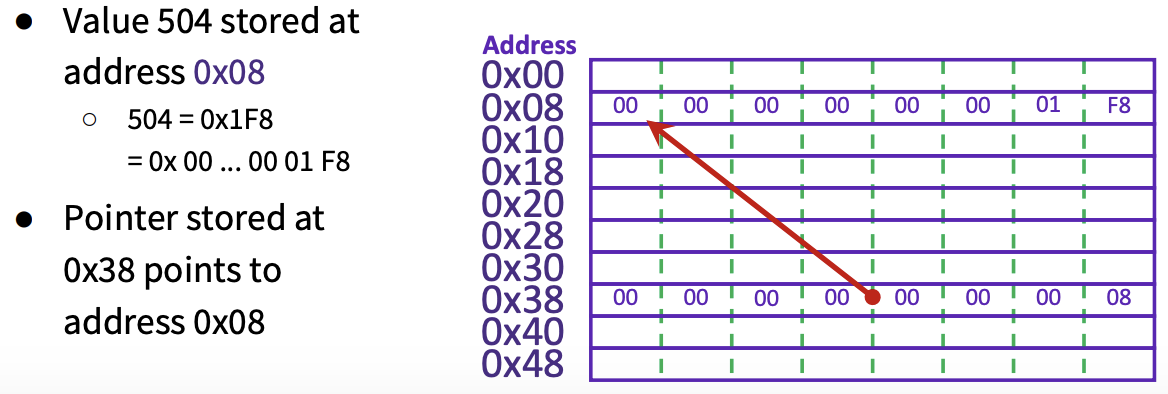 CSE 374 AU 20 - KASEY CHAMPION
‹#›
Program Memory allocation
As a program executes it interacts with the computer’s working memory
Code - Sets aside space for the code compiled instructions
Globals - Then sets aside space for global variables, static constants, string literals, things that get declared at program initialization
Heap – As program executes this space of memory is used for local variables that get allocated and deallocated (new or ‘malloc’ variables)
Stack – holds and serves the current instructions in order that they are received (First In First Out) 
Both the heap and stack grow dynamically throughout the run of a program
If they meet in the middle that means the program has run out of memory
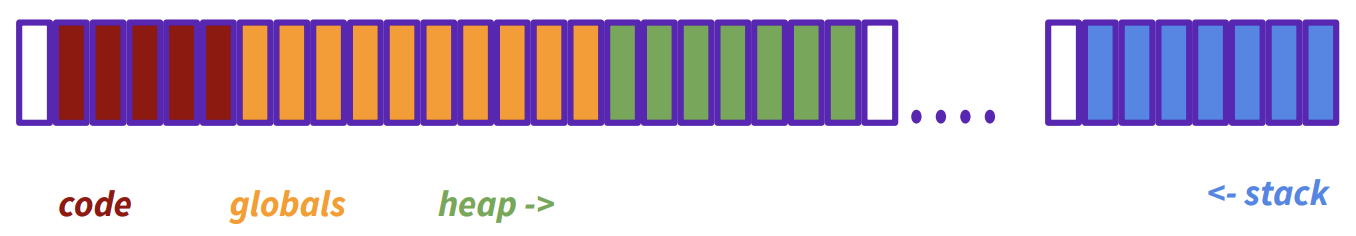 CSE 374 AU 20 - KASEY CHAMPION
‹#›
Pointers
Storing in memory an address to another location in memory
int x = 4; // Variable called ‘x’ of type ‘int’ given value ‘4’
int *xPtr = &x; //Variable called ‘xPtr’ of type ‘int pointer’ given value ‘location of x’
int xCopy = *xPtr; //variable called ‘xCopy’ of type ‘int’ given value ‘value found at address xPtr’ 
int* noPtr = NULL; //variable called ‘noPtr; of type ‘int pointer’ given value of ‘null’
CSE 374 AU 21 - KASEY CHAMPION
‹#›
Pointer and Address Syntax in C
int *ptr; also works! Programmer preference
int* ptr; // a variable of type “pointer to int” without assignment
int x = 123; //an int variable called “x” that stores “123”
ptr = &x; // store the address of “x” in “ptr”

* Means “pointer to type”
* placed after type indicates a pointer data type 
Similar in java if you add [] after type you declare an array of that type
int* means “pointer to int”
& means “address variable”
Placing an & before a variable name will give you the address in memory of that variable
*ptr
&x
x
123
CSE 374 AU 20 - KASEY CHAMPION
‹#›
Dereferencing Pointers
int x = 123;
int* ptr = &x;
*ptr = 456;
printf(“new value of y:%d\n”, *ptr);

Placing a * before a pointer dereferences the pointer
Means “follow this pointer” to the actual data
*ptr = <data> will update the data stored at the address the pointer is referring to ie ‘write to memory’
*ptr will read the data stored at the address indicated by the pointer
Accessing unused addresses causes a ‘segmentation fault’
A dangling pointer is one that points to a dead local variable
Data that is no longer in use
Dereferencing a dangling pointer is “undefined behavior” (UB)
UB means ANYTHING could happen
Program could crash(best case), silently fail(worst case)
GCC can catch this kind of error with a warning, but not always
CSE 374 AU 20 - KASEY CHAMPION
‹#›
Strings in C
char s1[] = {’c’, ‘s’, ‘e’, ‘\0’};
char s2[] = “cse”;
char* s3 = “cse”;

All are equivalent ways to define a string in C
There are no “strings” in C, only arrays of characters
- “null terminated array of characters”
char* is another way to refer to strings in C
- Technically is a pointer to the first char in the series of chars for the string

Strings cannot be concatenated in C
printf(“hello, “ + myName + “\n”); // will not work
CSE 374 AU 20 - KASEY CHAMPION
‹#›
Strings in C
char s1[] = {’c’, ‘s’, ‘e’, ‘\0’};
char s2[] = “cse”;
char* s3 = “cse”;

All are equivalent ways to define a string in C
There are no “strings” in C, only arrays of characters
- “null terminated array of characters”
char* is another way to refer to strings in C
- Technically is a pointer to the first char in the series of chars for the string

Strings cannot be concatenated in C
printf(“hello, “ + myName + “\n”); // will not work
CSE 374 AU 20 - KASEY CHAMPION
‹#›
Printf – print format function
Produces string literals to stdout based on given string with format tags
Format tags are stand ins for where something should be inserted into the string literal
%s – string with null termination, %d – int, %f – float
Number of format tags should match number of arguments
Format tags will be replaced with arguments in given order
Defined in stdio.h
printf(“format string %s”, stringVariable);
Replaces %s with variable given
printf(“hello, %s\n”, myName);
https://en.wikipedia.org/wiki/Printf_format_string
CSE 374 AU 20 - KASEY CHAMPION
‹#›
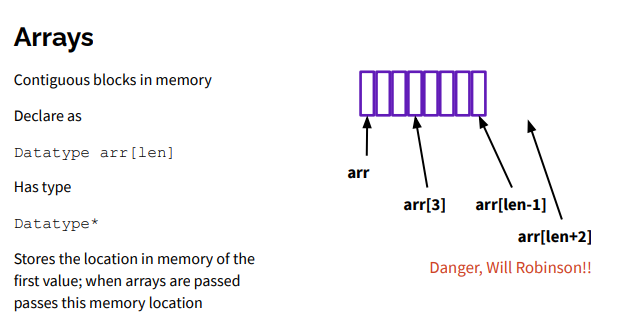 Arrays
Contiguous blocks in memory
Declare as:  <datatype> arr[<len>]
EX: int* arrayOfInts = int arr[10];
Stores location in memory of first value. 
Does NOT store length, user must store and pass around separately.
Not automatically initialized to any value.
‹#›
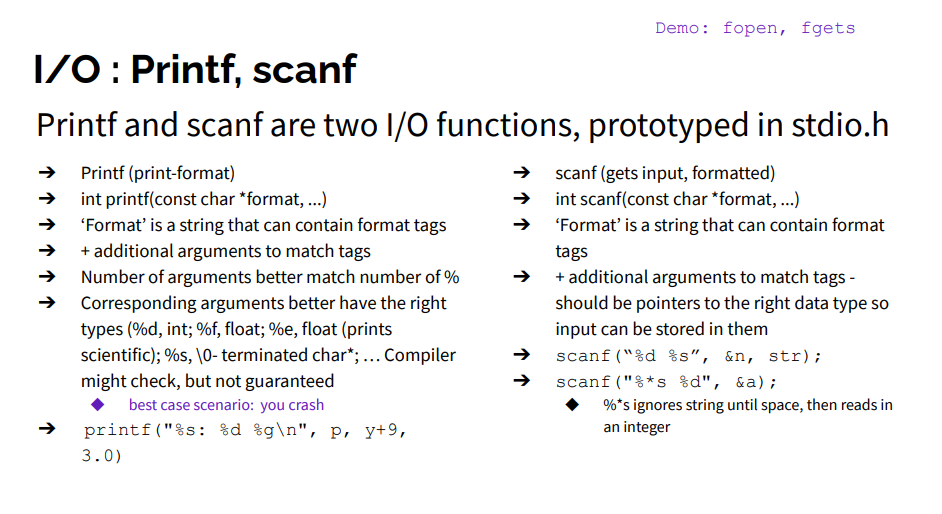 ‹#›
int main (int argc, char **argv) 
{
   char ant[4] = ”bed”;
   int x[3];
   *x = 6;
   x[1] = 7;
   int y = 4;
   int *z = &y;
   *z = *x;
   printf(“%d %d %d %s \n”, *x, x[1], y, ant);
   mystery(ant, x+1, y);
   printf(“%d %d %d %s \n”, *x, x[1], y, ant);
}
Puzzle: What Prints?
#include <stdio.h>
void mystery(char *a, int *b, int c)
{
   int *d = b-1;
   c = *b +c;
   *b = c - *d;
   *d = c - *d;
   a[2] = a[b - d];
}
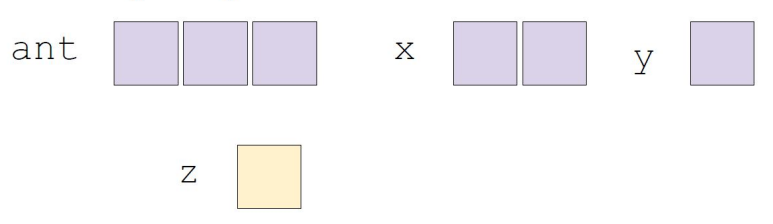 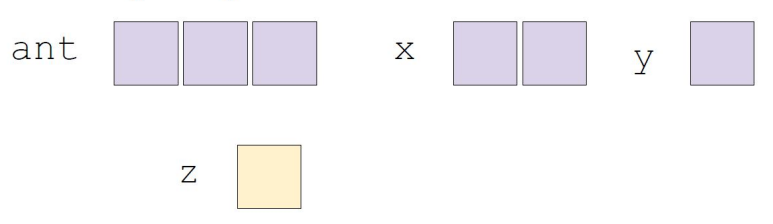 b
e
d
6
7
4
b
e
b
4
4
4
‹#›
Questions
CSE 374 AU 20 - KASEY CHAMPION
‹#›
Example: echo.c
#include <studio.h>
#include <stdlib.h>
#define EXIT_SUCCESS = 0;
int main (int argc, char** argv) 
{
   for (int i = 1; i < argc; i++) 
   {
      printf(“%s “, argv[i]);
   }
   printf(“\n”);
   return EXIT_SUCCESS;
}
CSE 374 AU 20 - KASEY CHAMPION
‹#›